Premio  Scuola Digitale 2019
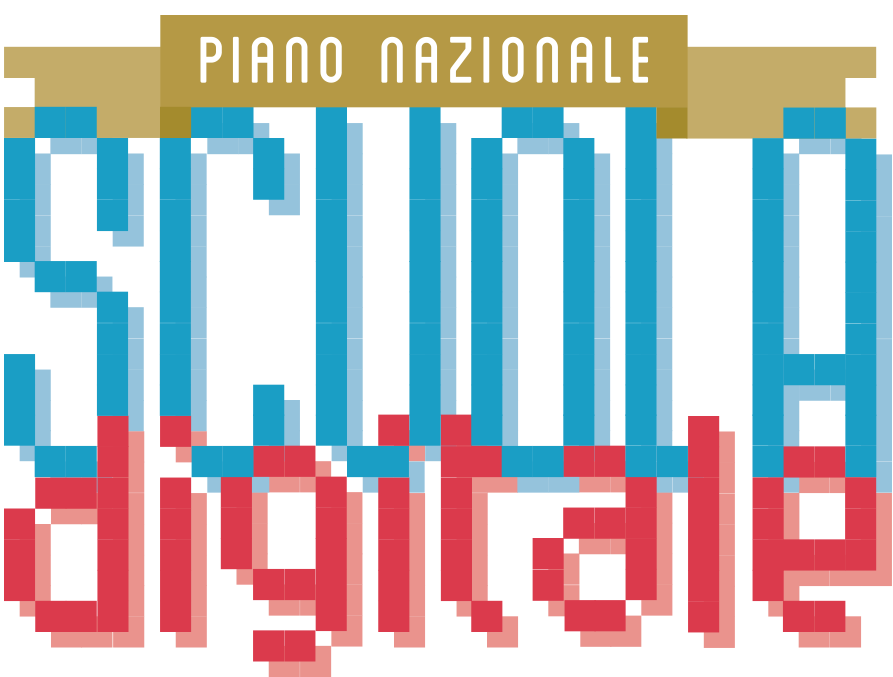 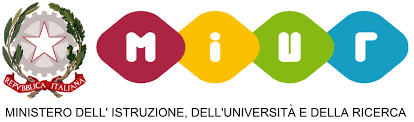 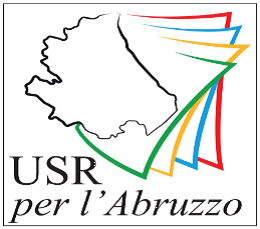 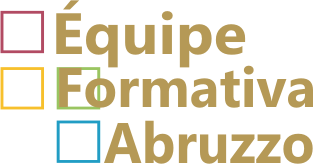 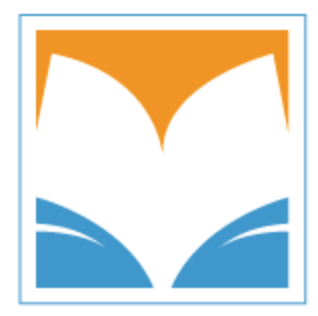 Liceo Classico "A. Torlonia" - Avezzano
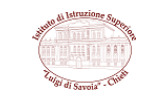 I.I.S. "L. Di Savoia - Chieti
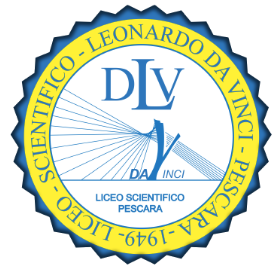 Liceo Scientifico "L. Da Vinci" - Pescara
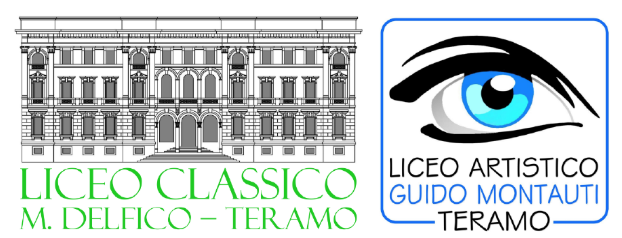 I.I.S. Delfico Montauti - Teramo
Chi può candidarsi?
Tutte le scuole
di ogni ordine e grado 
del primo e del secondo ciclo
Scadenza invio proposte 10 febbraio 2020
Quale  progetto candidare?
Modelli didattici innovativi e sperimentali 

Percorsi di apprendimento curricolari ed extracurricolari  basati sulle tecnologie digitali
Quale  progetto candidare?
Progetti di creatività digitale (arte e musica) 
 
Progetti sul patrimonio  storico, artistico culturale e ambientale
Quale  progetto candidare?
Prototipi tecnologici e applicazioni nel settori del making, coding, robotica, internet delle cose (IoT), del gaming e gamification
Il progetto utilizza almeno una opzione fra...
Storytelling 
Tinkering
Tecnologie inclusive e accessibili
STEM 
Sviluppo sostenibile per il territorio
Come  documentare  il  progetto candidato ?
Attraverso un  video della durata massima di 3 minuti

Il video va caricato su file hosting, visibile soltanto alle scuole polo e al Ministero
Come  documentare  il  progetto candidato ?
Dovrà restare disponibile online per almeno un anno 

Il link al video deve essere inserito nel form di candidatura
Come  documentare  il  progetto candidato ?
La scuola deve realizzare una breve scheda descrittiva del progetto e allegare ogni altra forma di documentazione (testi , foto..) nel form di candidatura
A chi chiedere informazioni
Scuola referente regionale - Scuola polo provincia di L'Aquila
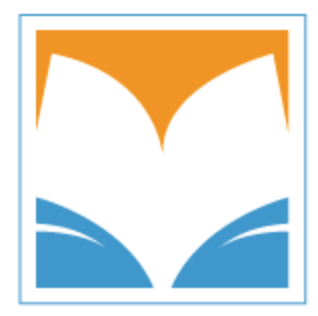 Liceo Classico "A. Torlonia" - Avezzano
AQUIS01200R@istruzione.it
Scuola polo provincia di Chieti
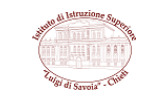 CHIS012006@istruzione.it
I.I.S. "L. Di Savoia - Chieti
Scuola polo provincia di Pescara
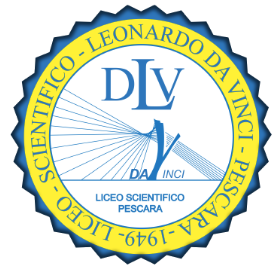 PEPS01000C@istruzione.it
Liceo Scientifico "L. Da Vinci" - Pescara
Scuola polo provincia di Teramo
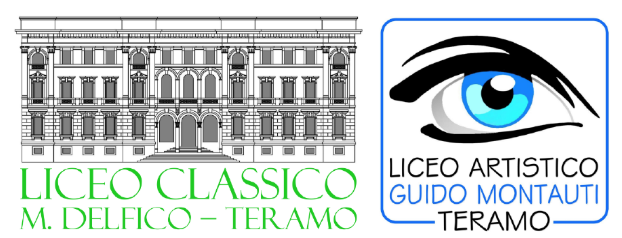 I.I.S. Delfico Montauti - Teramo
TEIS012009@istruzione.it
E da quest’anno...
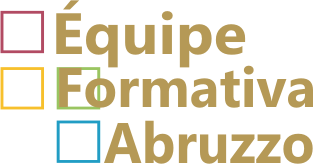 Le scuole possono rivolgersi gratuitamente all’Équipe Formativa Territoriale dell'Abruzzo, 
per supporto, assistenza e partecipazione al
Premio Scuola Digitale
A chi rivolgersi
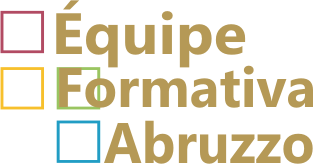 Ambiti 6,7,8,10: Teresa Consiglio
Ambiti 1,2,3,4: Roberto Salvatori
Ambiti 5,9: Moreno Zenobi
Mappa
Interattiva
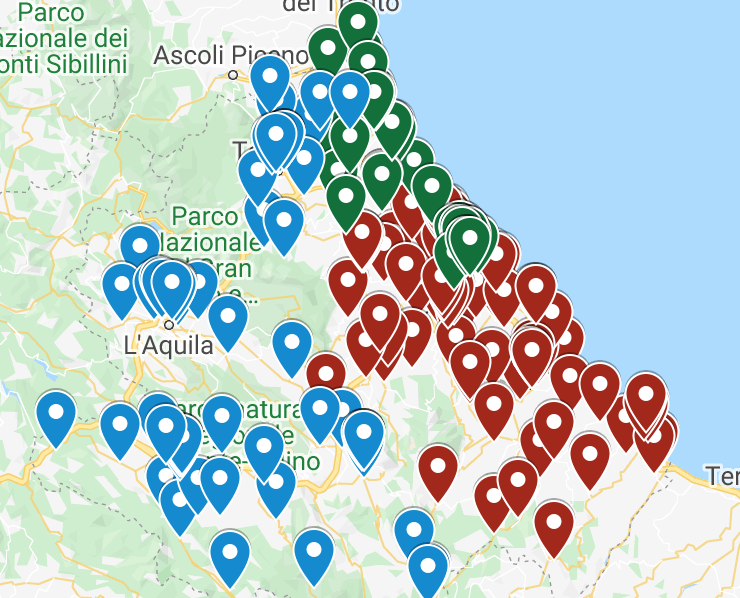 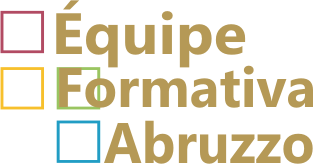 Contatti Équipe Formativa Territoriale
teresaconsiglio@gmail.com
robertosalvatori1@gmail.com
mztutorlim@gmail.com
Ringraziamenti
A tutte le persone che hanno condiviso gratuitamente le risorse usate per questa presentazione 
Presentation template by SlidesCarnival
Illustrations by Sergei Tikhonov
Photographs by Unsplash

Elaborazione a cura della EFT Abruzzo
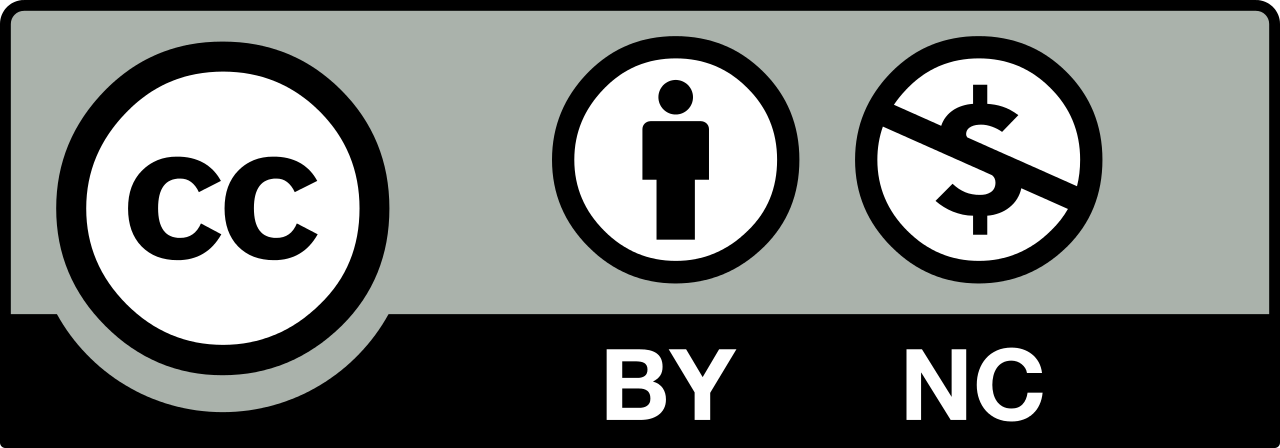 ‹#›